Ceintures de logique
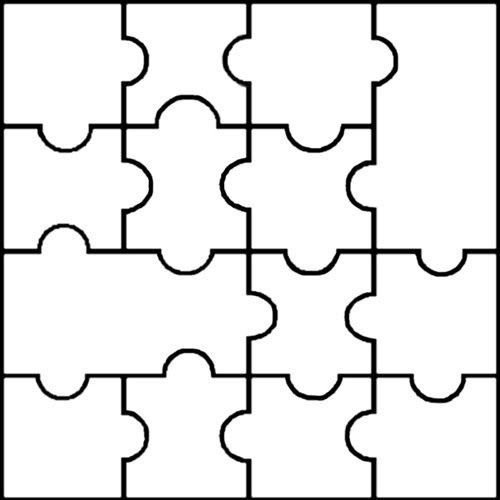 Ceintures de logique
Fin GS : ceinture vert claire ; Fin CP : ceinture bleu foncée ; Fin CE1 : ceinture marron
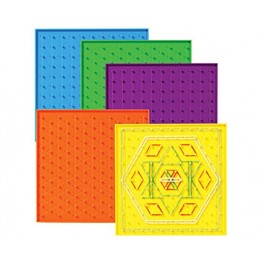 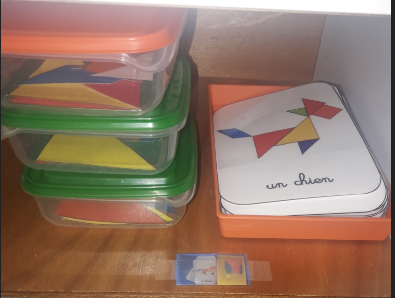 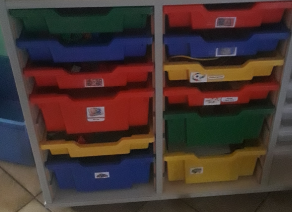 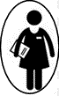 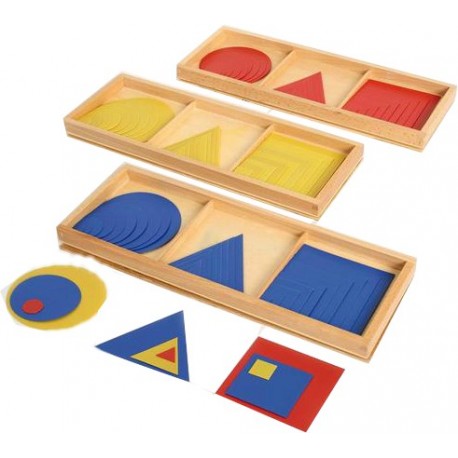 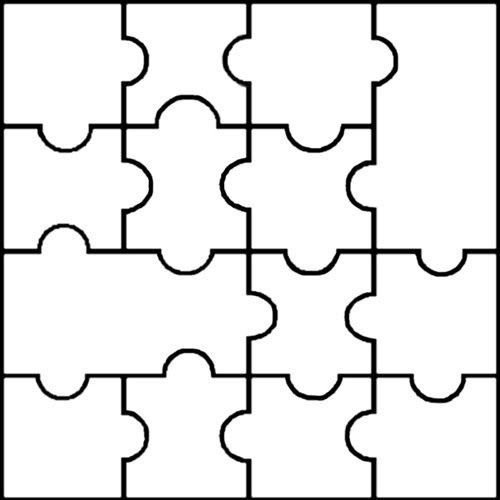 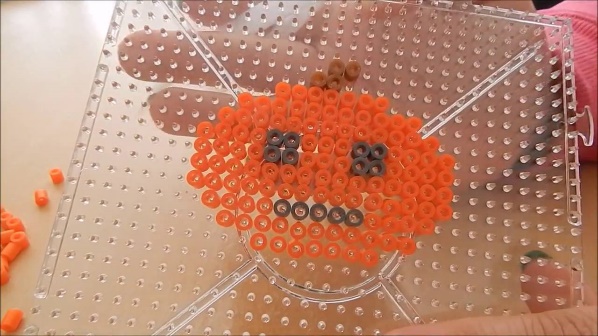 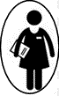 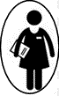 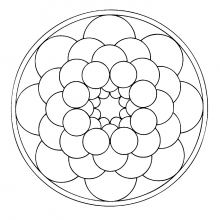 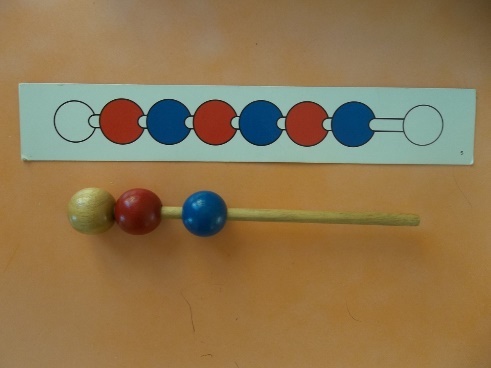 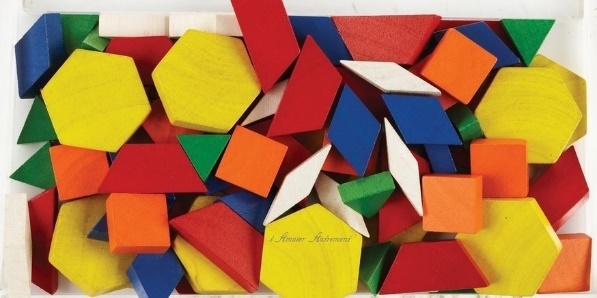 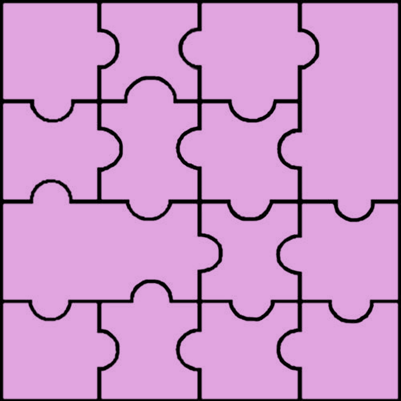 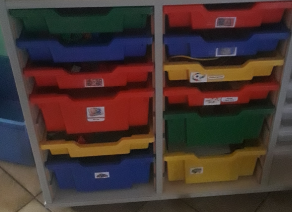 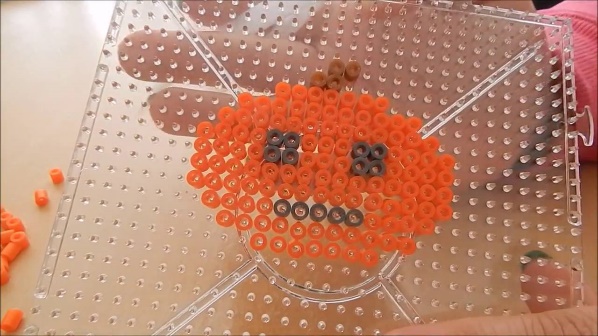 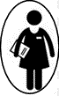 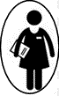 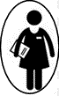 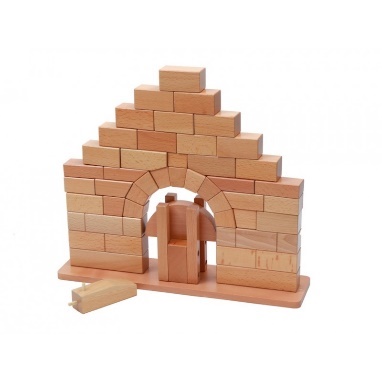 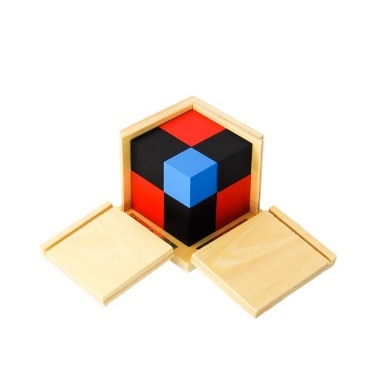 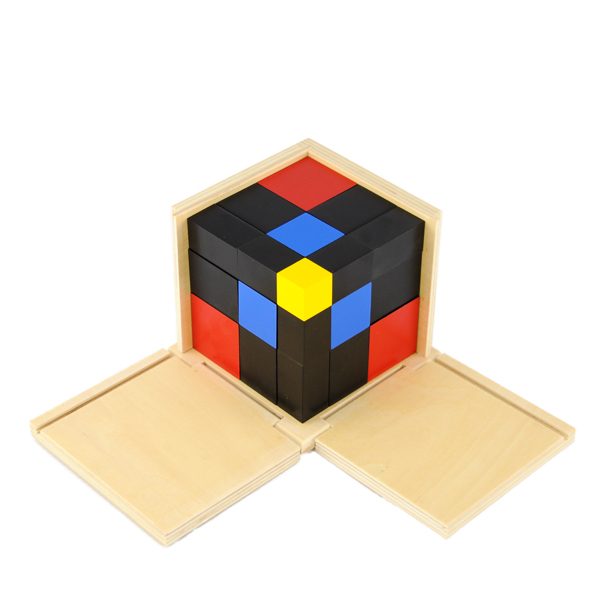 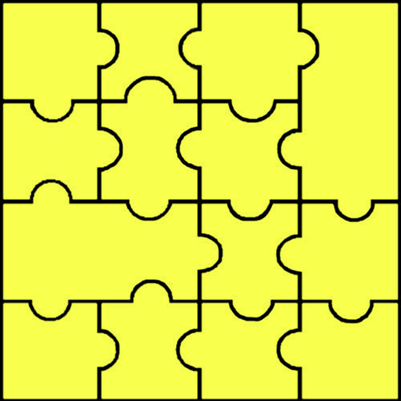 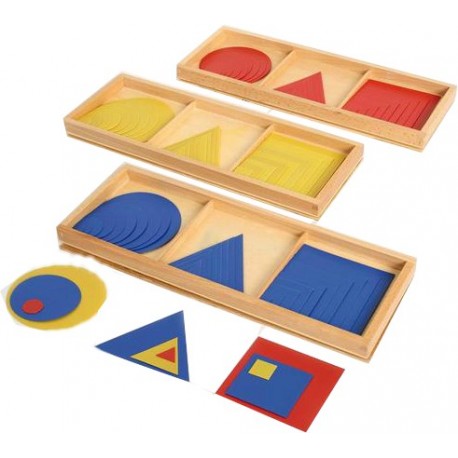 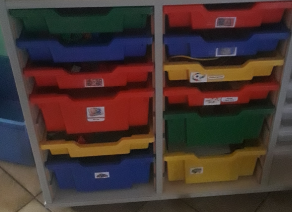 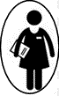 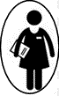 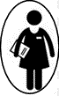 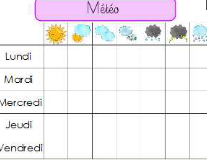 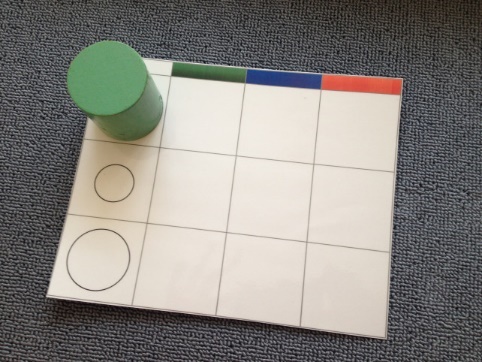 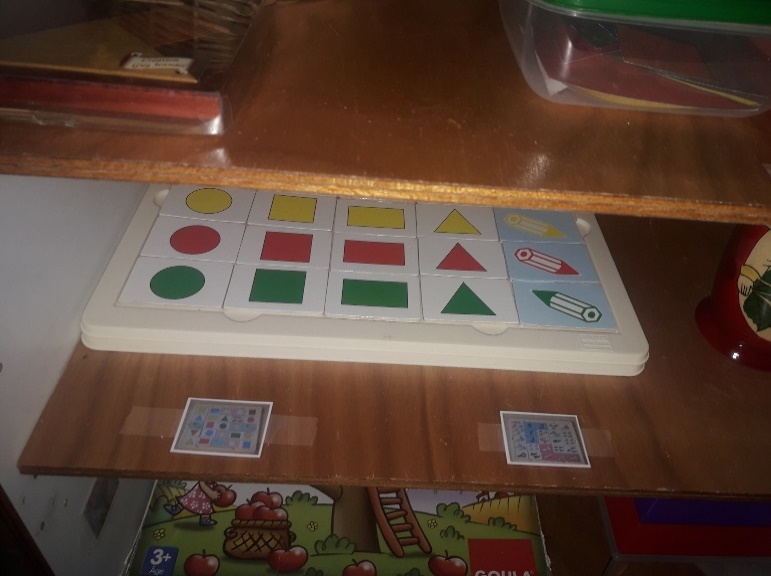 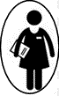 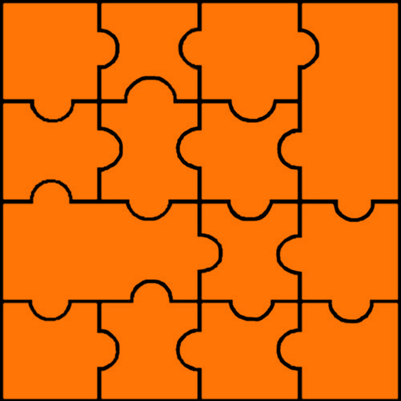 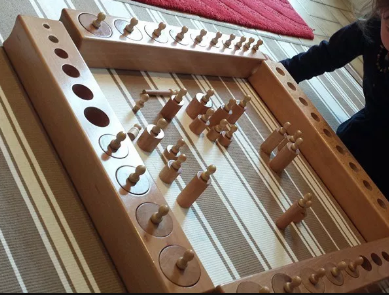 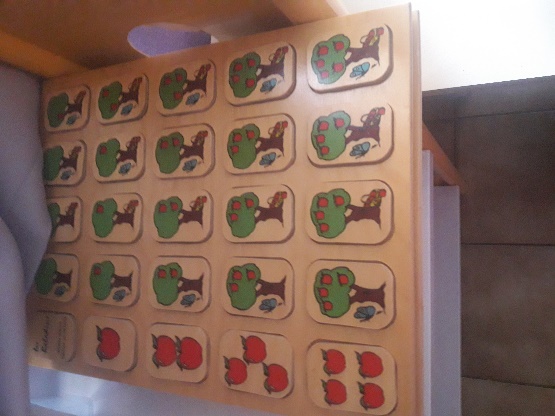 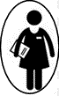 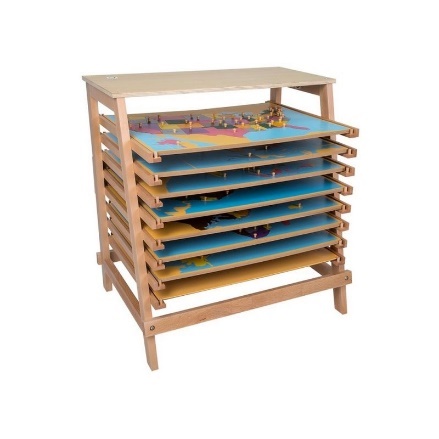 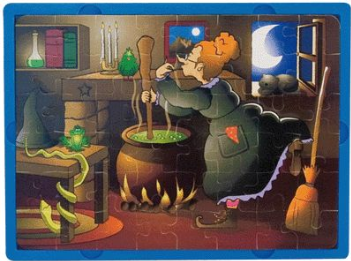 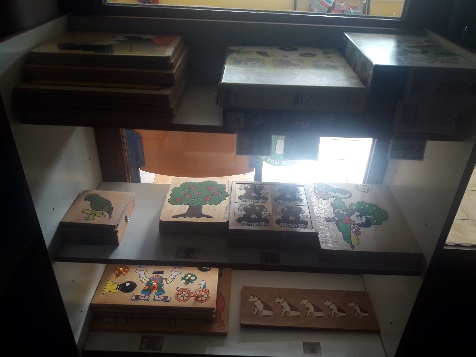 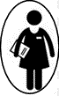 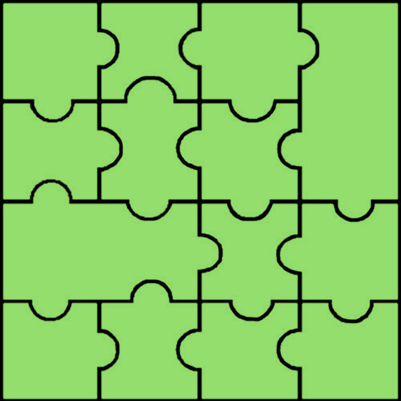 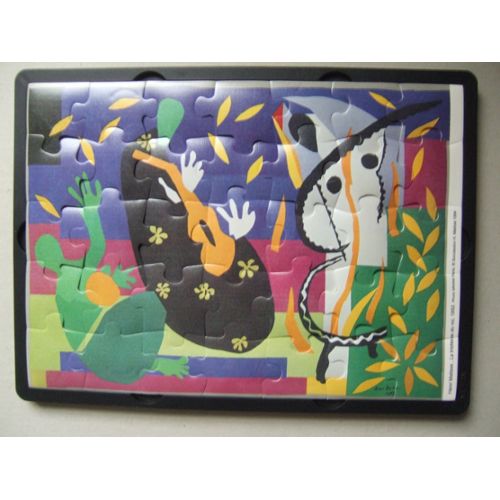 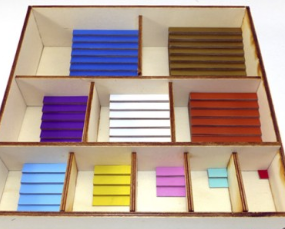 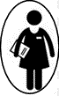 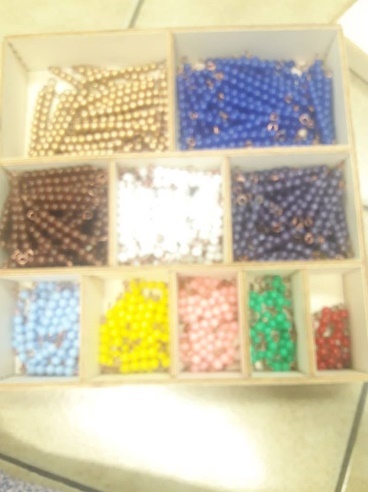 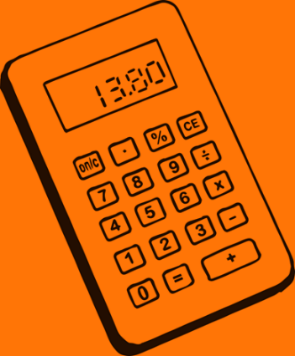 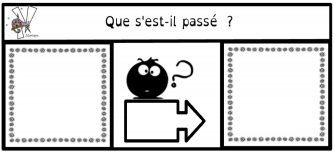 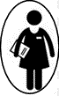 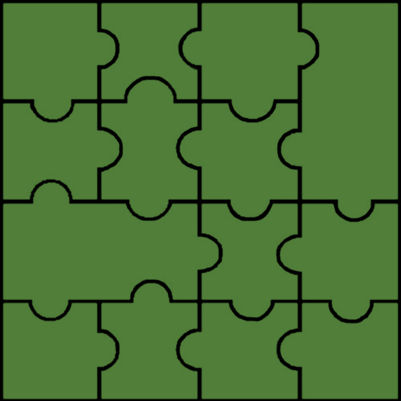 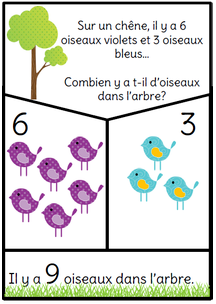 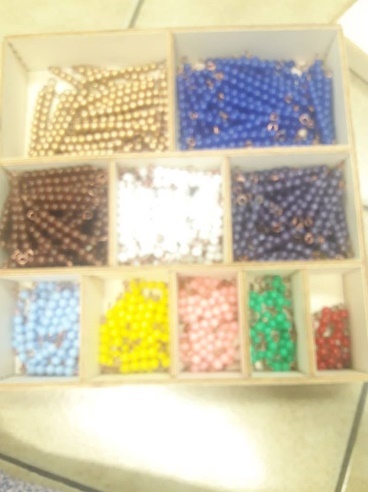 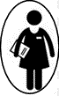 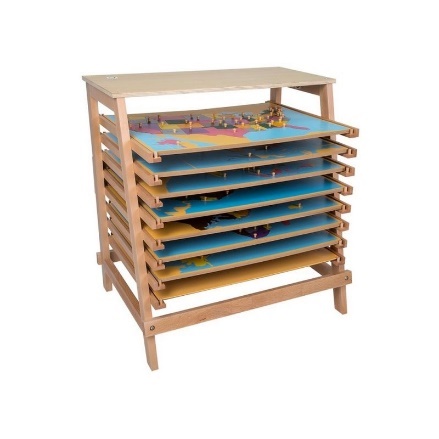 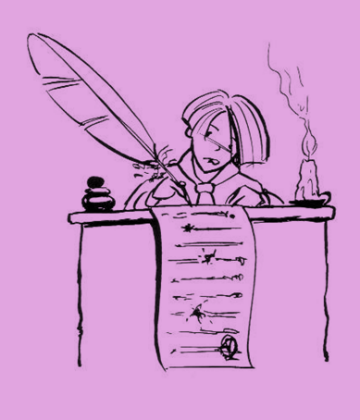 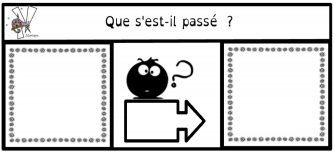 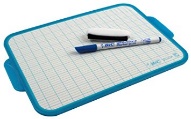 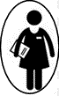 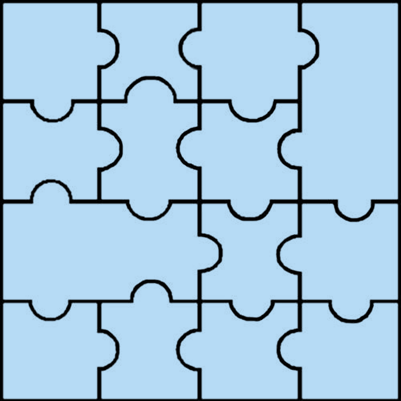 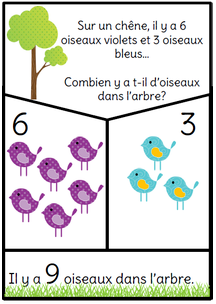 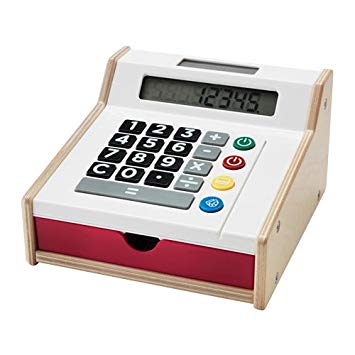 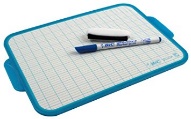 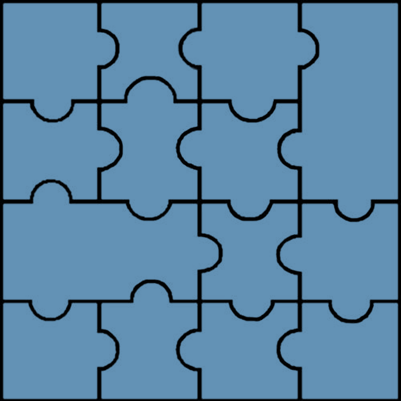 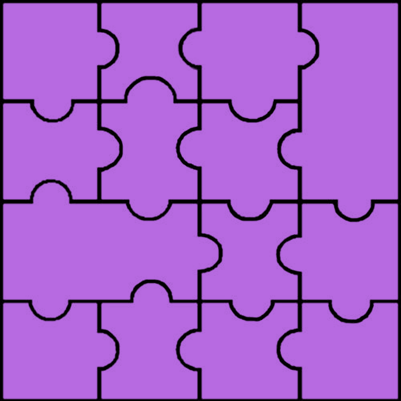 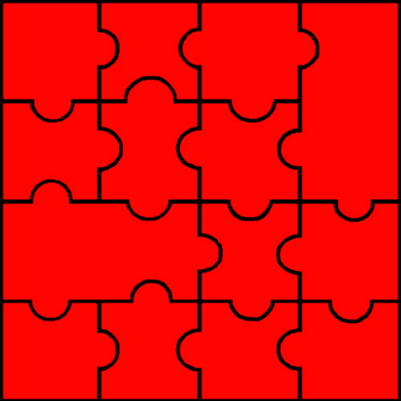 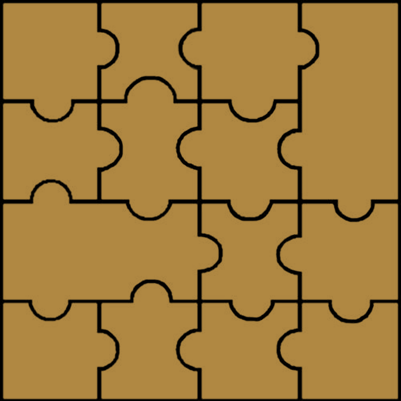 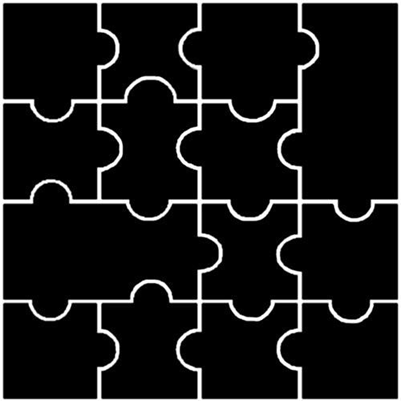